МАОУ Курьинская основная общеобразовательная школа
отделение дошкольного образования


Фотоконкурс 
«Новый год и Рождество»
Воспитатель Торопова Людмила Дмитриевна
Письмо Деду Морозу
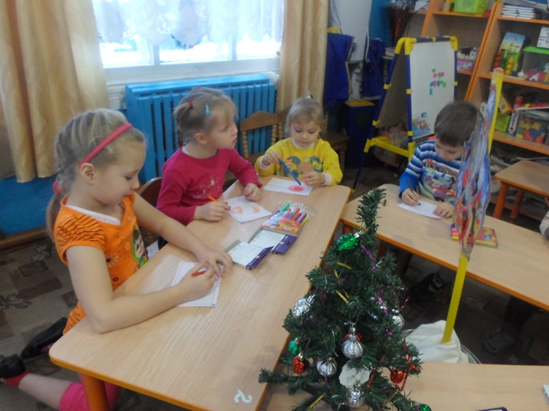 Пишем письмо
Отдаём  письма почтальону
03.12.2015
Выставка рисунков к Новому году
09.12.2015
Поделки на ёлку
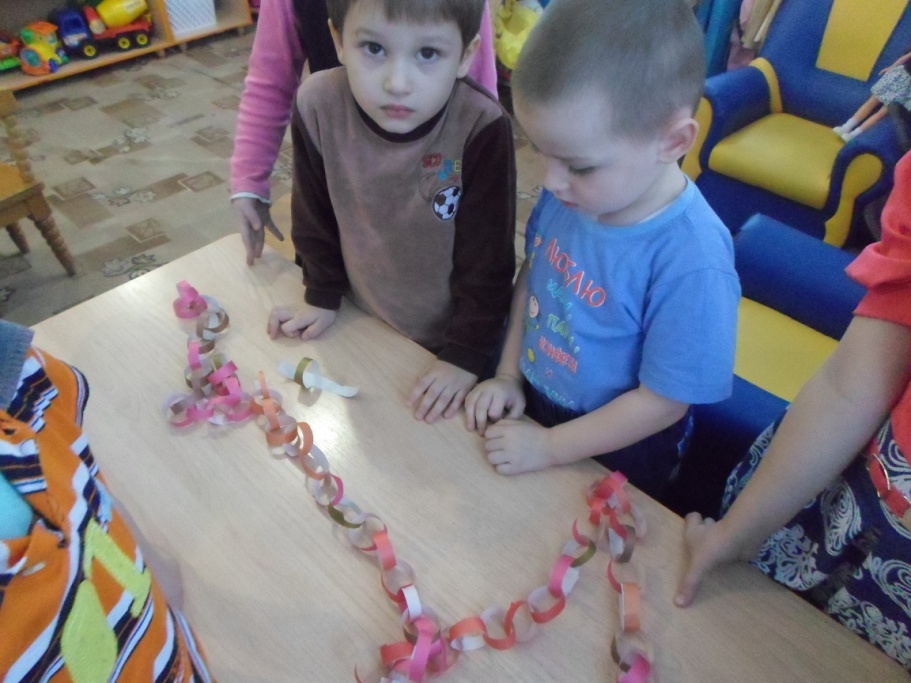 Ёлочная игрушка
Гирлянда
14.12.2015
Птичья столовая
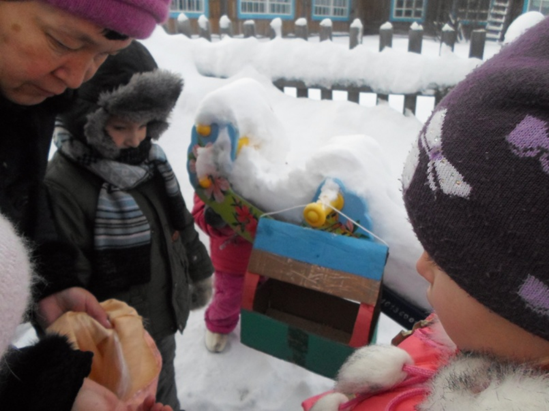 Вот такие кормушки 
у нас получились
Вешаем кормушки и насыпаем корм
18.12.2015
Птичья столовая
А корм-то, не открыли!?
Я сама найду местечко 
для кормушки!!!
18.12.2015
Парад снежных фигур
Обезьяна
Зайка
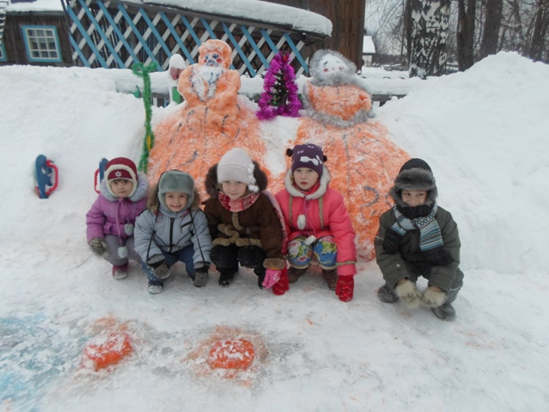 22.12.2015
Дед Мороз и Снегурочка
Парад снежных фигур
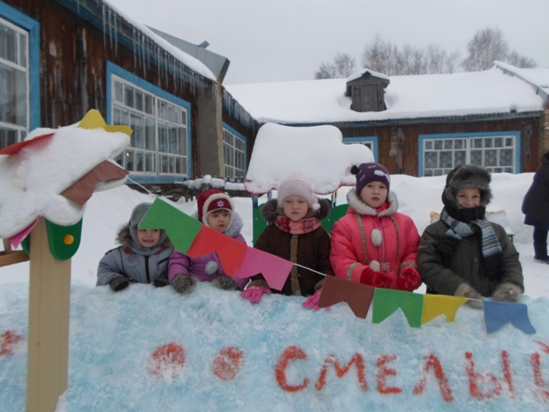 На танке
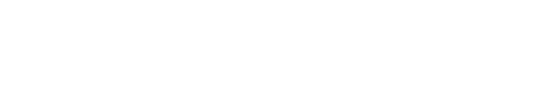 На корабле
22.12.2015
Мастерская Деда Мороза
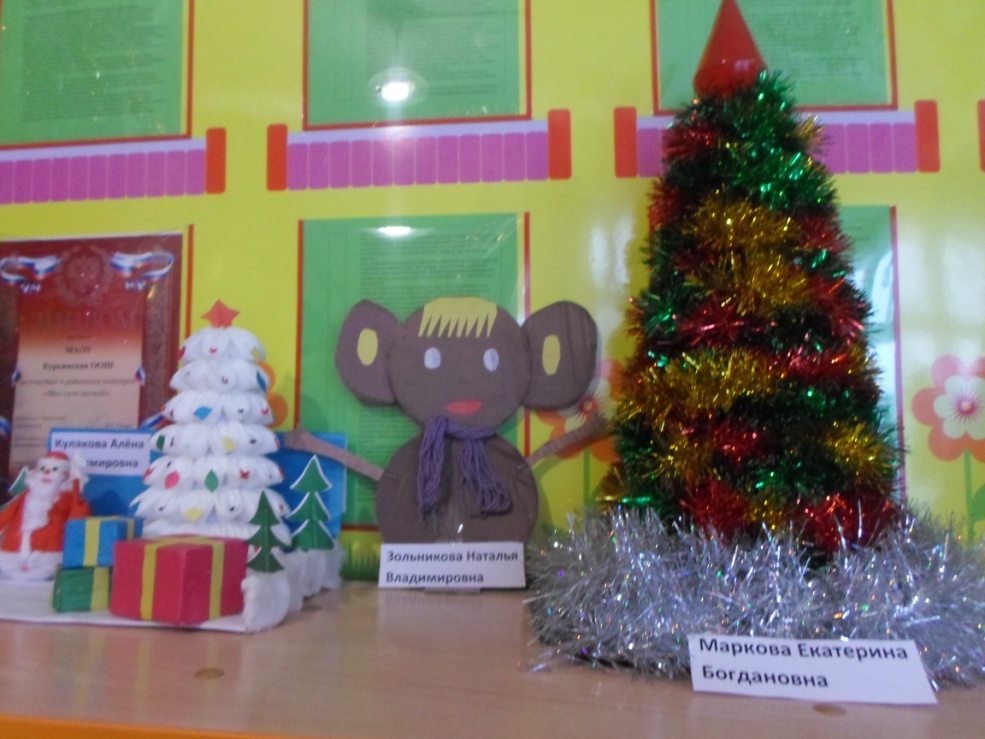 Поделки родителей
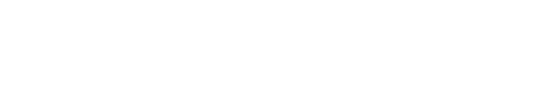 24.12.2015
Мастерская Деда Мороза
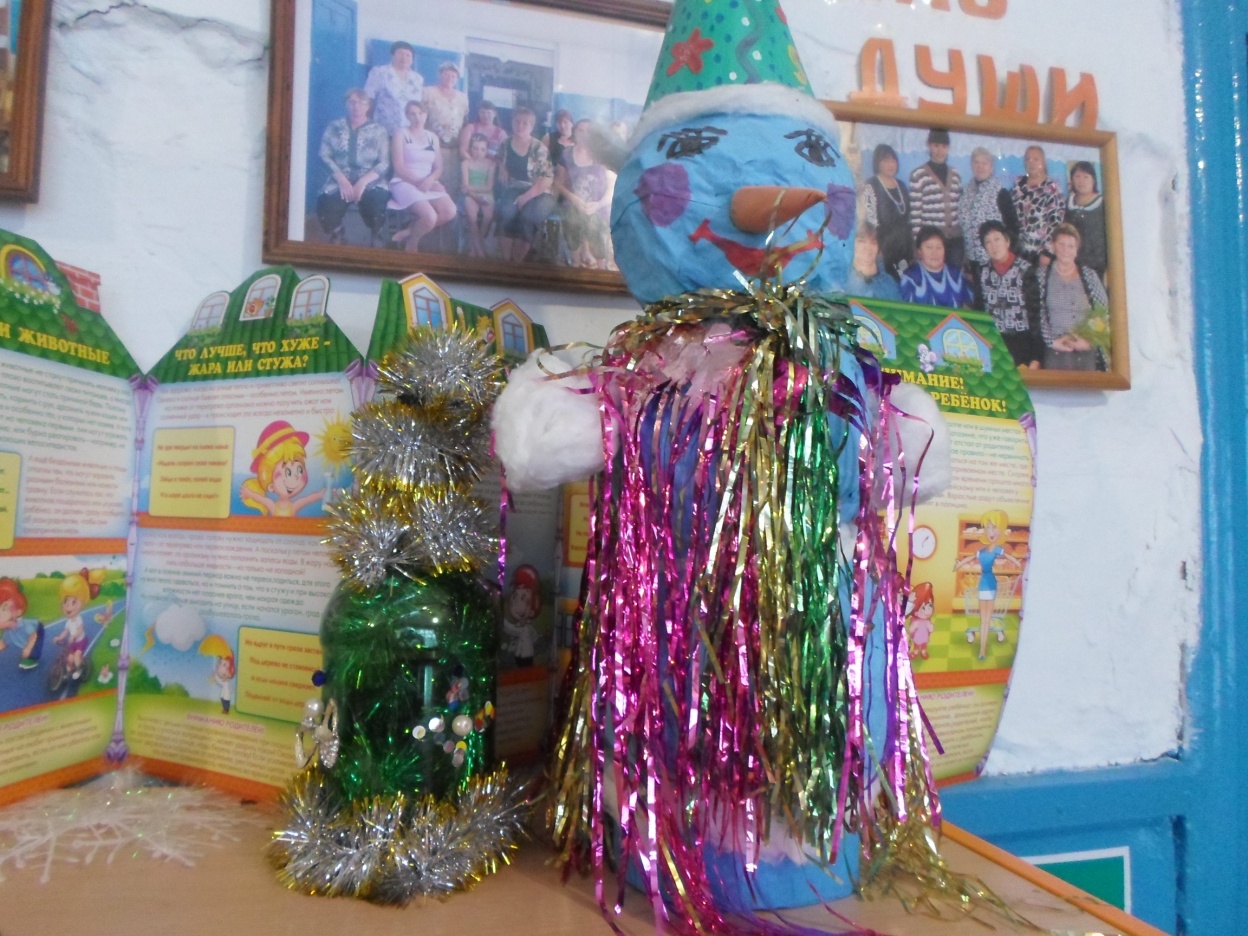 Поделки родителей
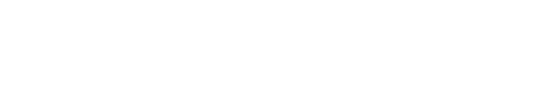 24.12.2015
Новогодний утренник
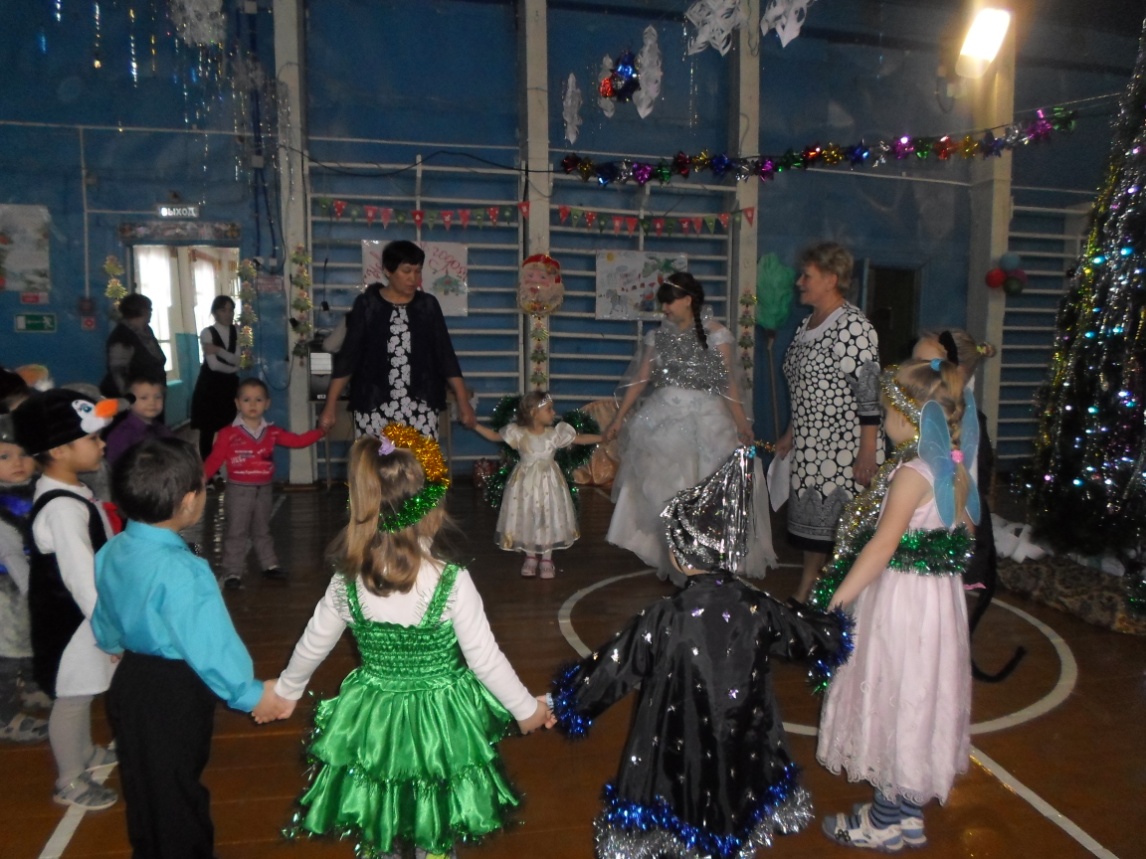 Участие родителей
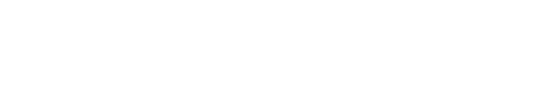 Водим хоровод
28.12.2015
Новогодний утренник
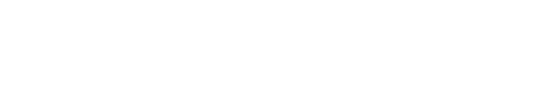 Получили новогодние подарки
28.12.2015
Рождественские святки
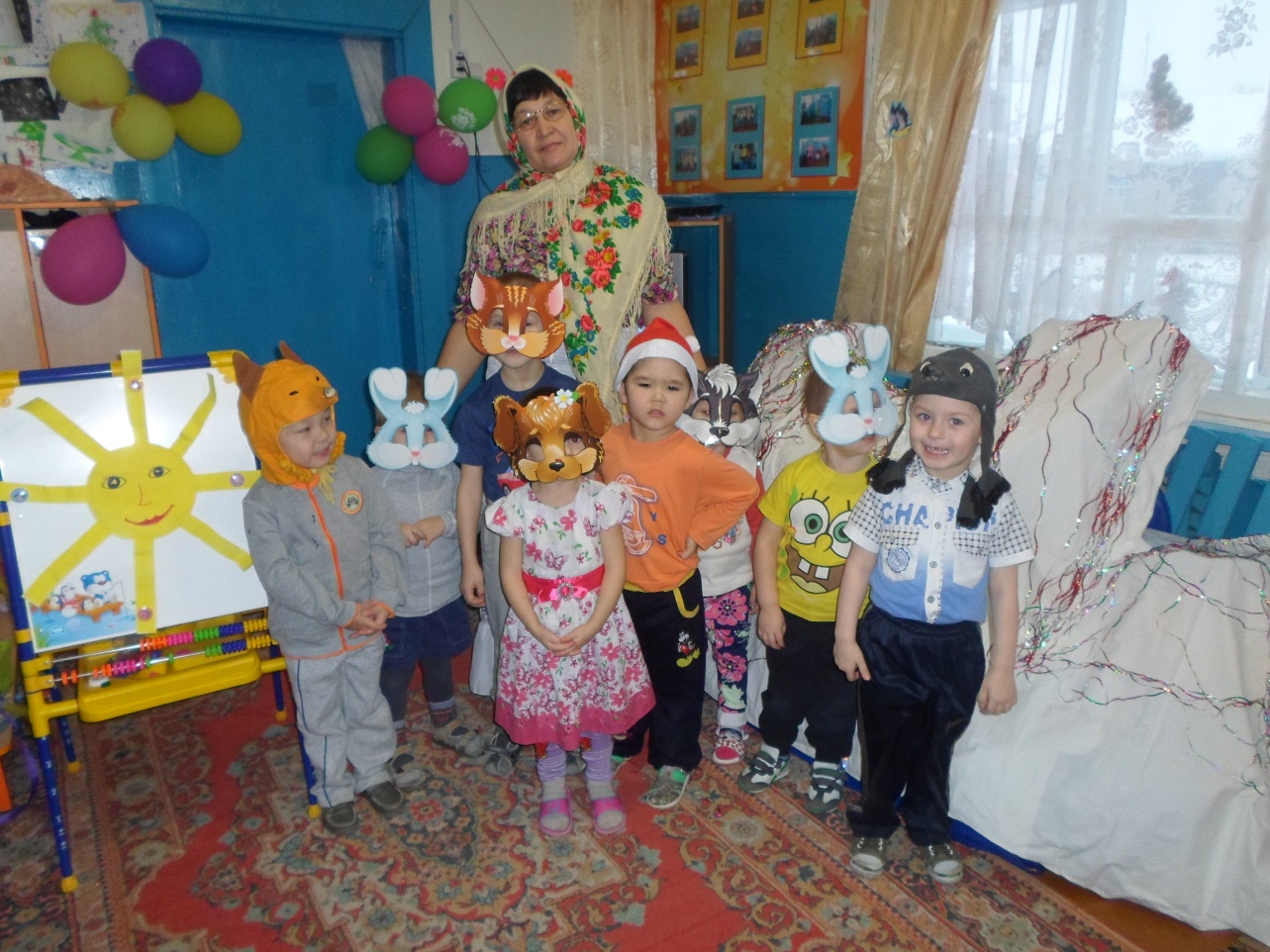 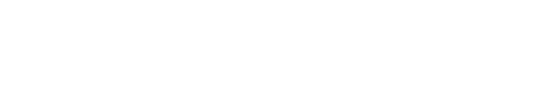 Ряженные
Игра «Карусель»
13.12.2015
Рождественские святки
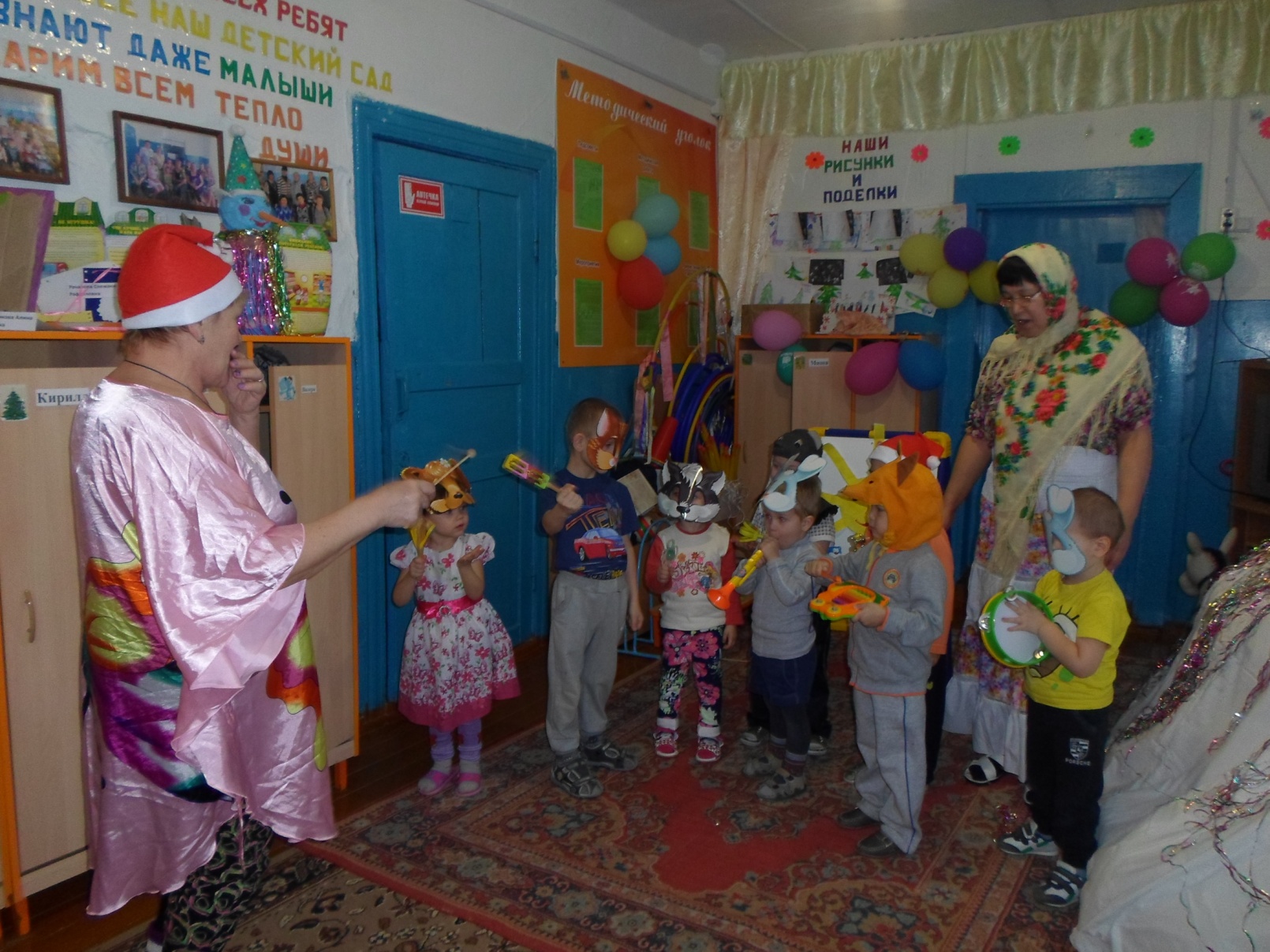 Поём колядки
13.12.2015
Спасибо за внимание!